L’UTILISATION DU SCORE FRAX AVEC OU SANS DMO DANS L’ÉVALUATION DU RISQUE DE FRACTURES OSTÉOPOROTIQUES MAJEURES
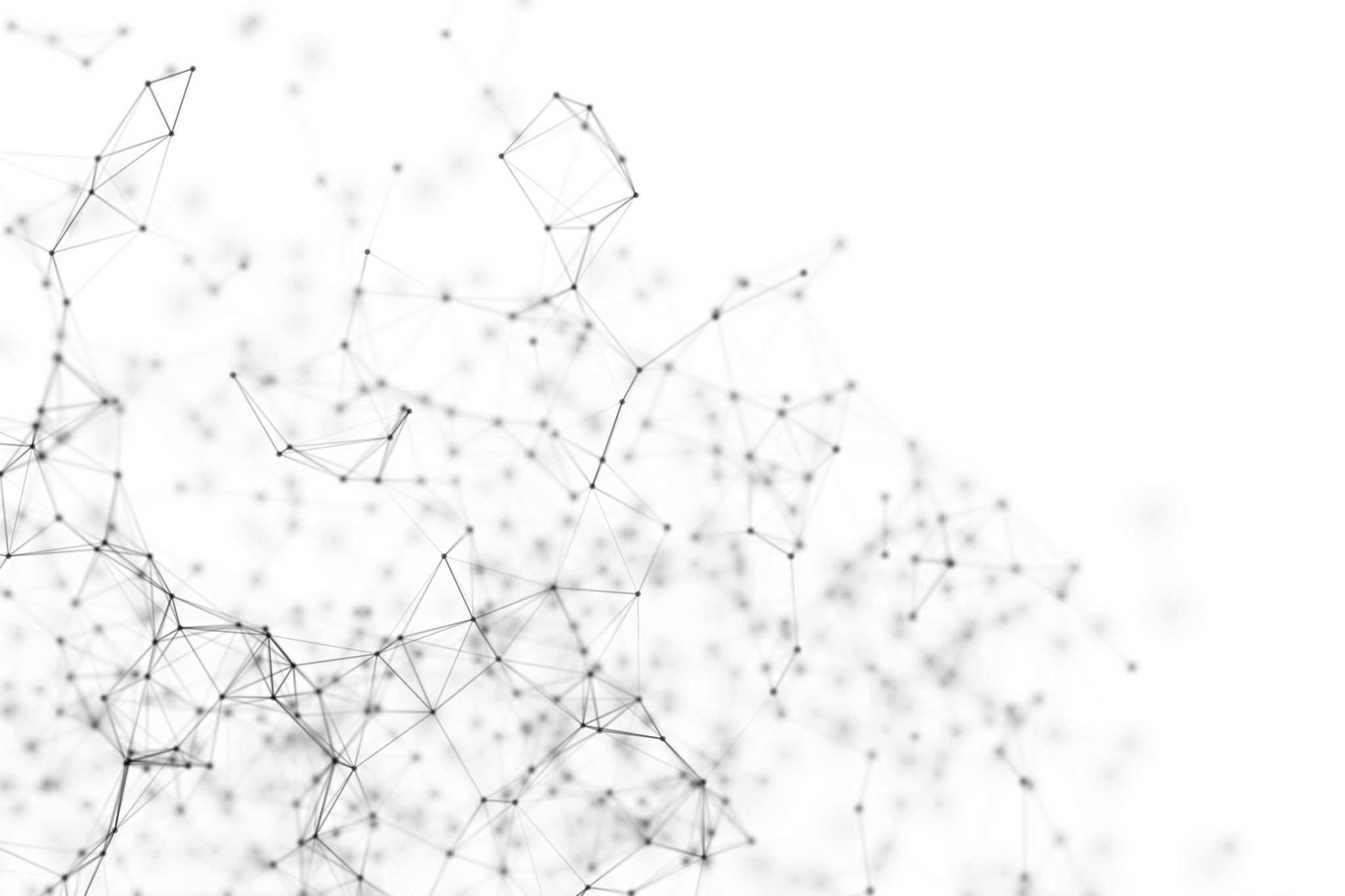 VÉRONIQUE JACOB
CHLOÉ NADEAU
R1 CUMF MARIA
REVUE DE LA LITTÉRATURE

SUPERVISÉ PAR DR ALEXANDRE AUDET
PLAN DE LA PRÉSENTATION
Aucun conflit d’intérêt à déclarer
Introduction
Vieillissement de la population : 1.5 million de personnes > 65 ans au Québec en 2017 (1 personne sur 5)
En Gaspésie = 1 personne/4
L’ostéoporose toucherait près de 2 millions de personnes
1 femme/3 et 1 homme /5 auront des Fx liées à l’ostéoporose
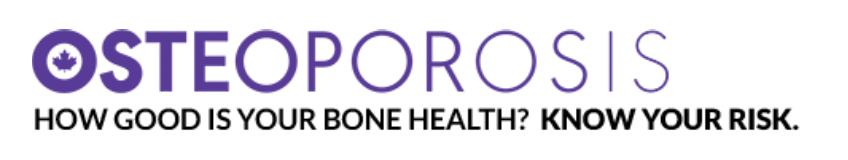 Selon l’OMS, l’ostéoporose non fracturaire repose sur un score T < -2.5 SD
Toutefois la DMO seule a une faible sensibilité pour prédire le risque de fracture ostéoporotique majeure
Risque de fracture ostéoporotique
FRAX – Fracture Risk Assessment Tool
Évalue le risque MOF à 10 ans, avec ou sans la mesure ostéodensitométrique
Basé sur des facteurs de risque bien établis
*La DMO n’est pas facilement disponible partout
[Speaker Notes: *ostéoporose secondaire ajouter les trucs]
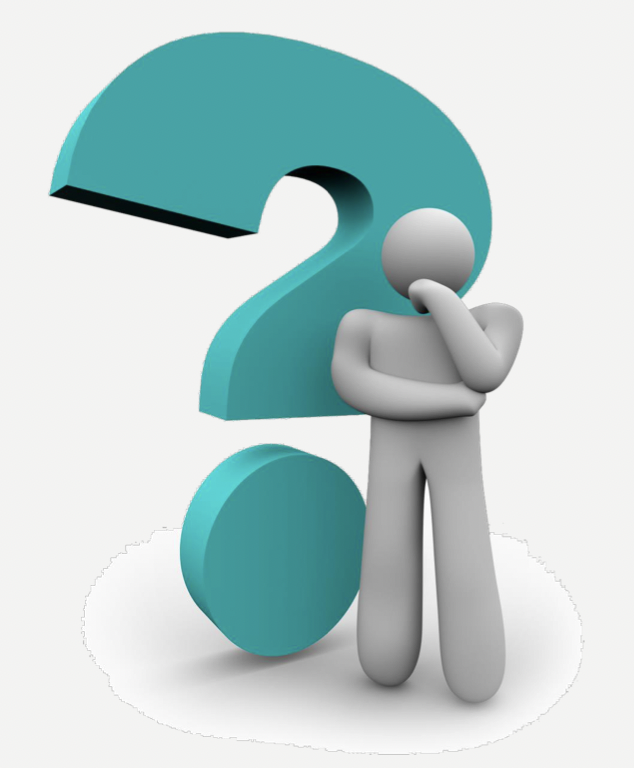 PICO
Dans la population des femmes et des hommes âgés de 65 ans et plus, est-ce que l'utilisation du score FRAX seul (sans DMO) est non inférieure à l'utilisation de l'ostéodensitométrie systématique pour le dépistage de l'ostéoporose ?
Méthodologie
Revue de la littérature dans PubMed
En utilisant les MeSH Bone Densitometry, Osteodensitometry, Bone Mineral Densitometry, Dual energy X-Ray, DXA, BMD, FRAX, risk assessment, valid, retrospect, compar jusqu’au 28 mars 2023 
Nous avons aussi scanné les différents articles retenus à la recherche d’autres articles n’étant pas apparus dans notre recherche initiale.
[Speaker Notes: Ajouter ppt genre première slide de notre annexe 1 avec peut-être les auteurs et les années…]
Méthodologie
Études retenues
5 études provenaient d’une population du Manitoba
1 étude provenait du Japon
Toutes des études de cohorte rétrospectives
[Speaker Notes: Ajout diapo résumé des études]
Grille d’analyse des études
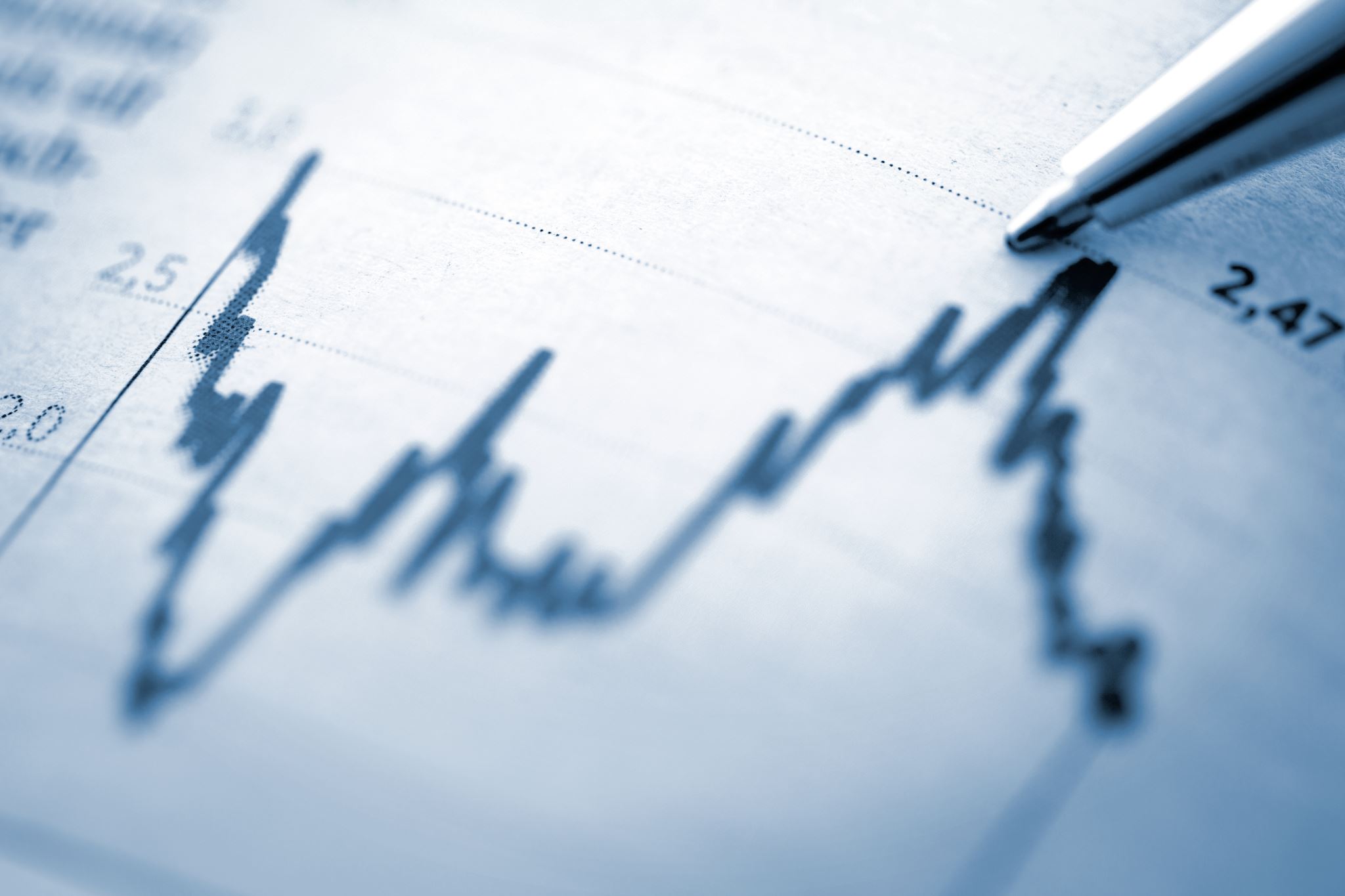 Résultats
Les résultats des différentes études ont démontré que la catégorisation du risque basée sur la probabilité de fracture sans DMO était consistante avec l’outcome observé à 10 ans et similaire avec la probabilité avec DMO (Leslie et al, 2012)
Faible risque 7.5% (sans DMO) vs 6.7% (avec DMO)
Risque modéré 15.2% vs 16.4%
Risque élevé 27.5% vs 31.0%
Résultats
Dans l’étude de Crandall et al., (2019) ils ont calculés un risque relatif par déviation standard pour l’incidence de MOF, fracture de hanche et toutes fractures incidentes dans le FRAX sans et avec DMO.
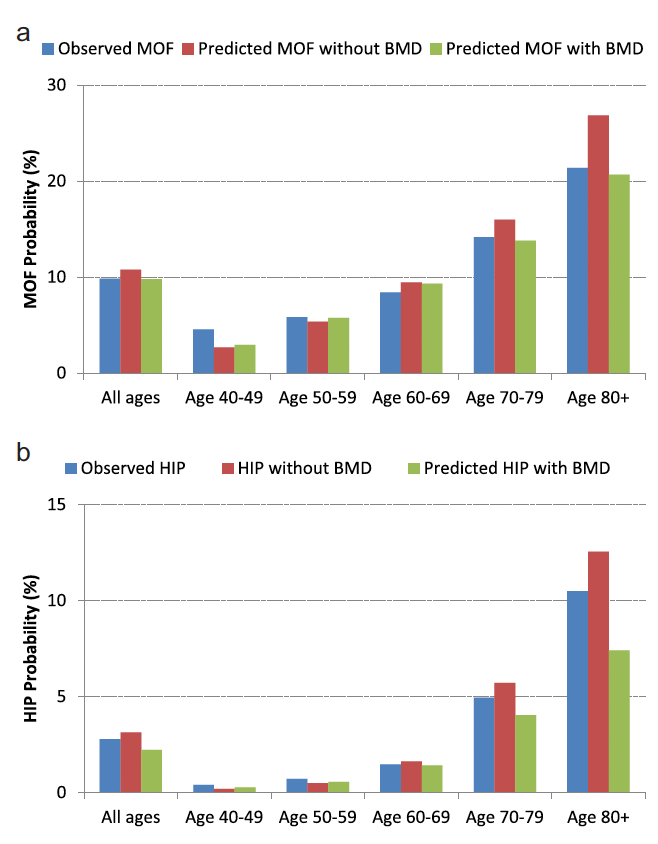 Résultats
Ils ont également calibré (fractures observées sur fractures prédites) sur 10 ans pour chacun des groupes d’âges de l’étude et du type de fracture.
[Speaker Notes: *** super pertinent on peut résumer le truc dans cette étude…]
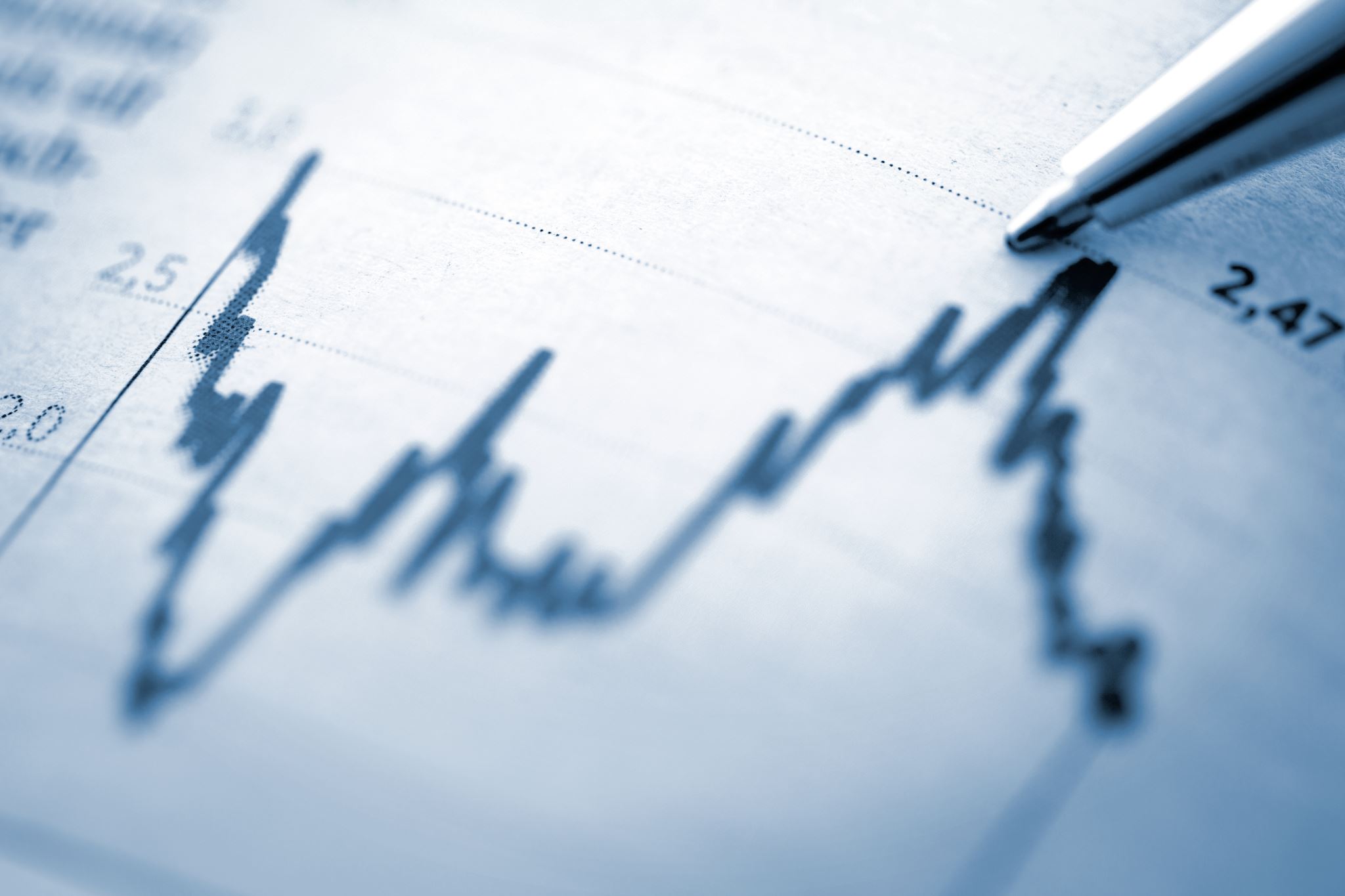 Résultats
Les différents résultats des études indiquent que la catégorisation du risque lors de l’utilisation du FRAX sans DMO sélectionne des patients avec une faible ostéodensitométrie et que plus le risque était élevé, plus la DMO était faible. 
L’ajout des données de l’ostéodensitométrie dans le FRAX a permis de reclassifier 8.5% seulement de la cohorte dans la large étude canadienne:
2.8% des patients passant d’un risque faible (<20%) à un risque élevé (> 20%)
5.7% passant d’un risque élevé à un risque faible.
Discussion
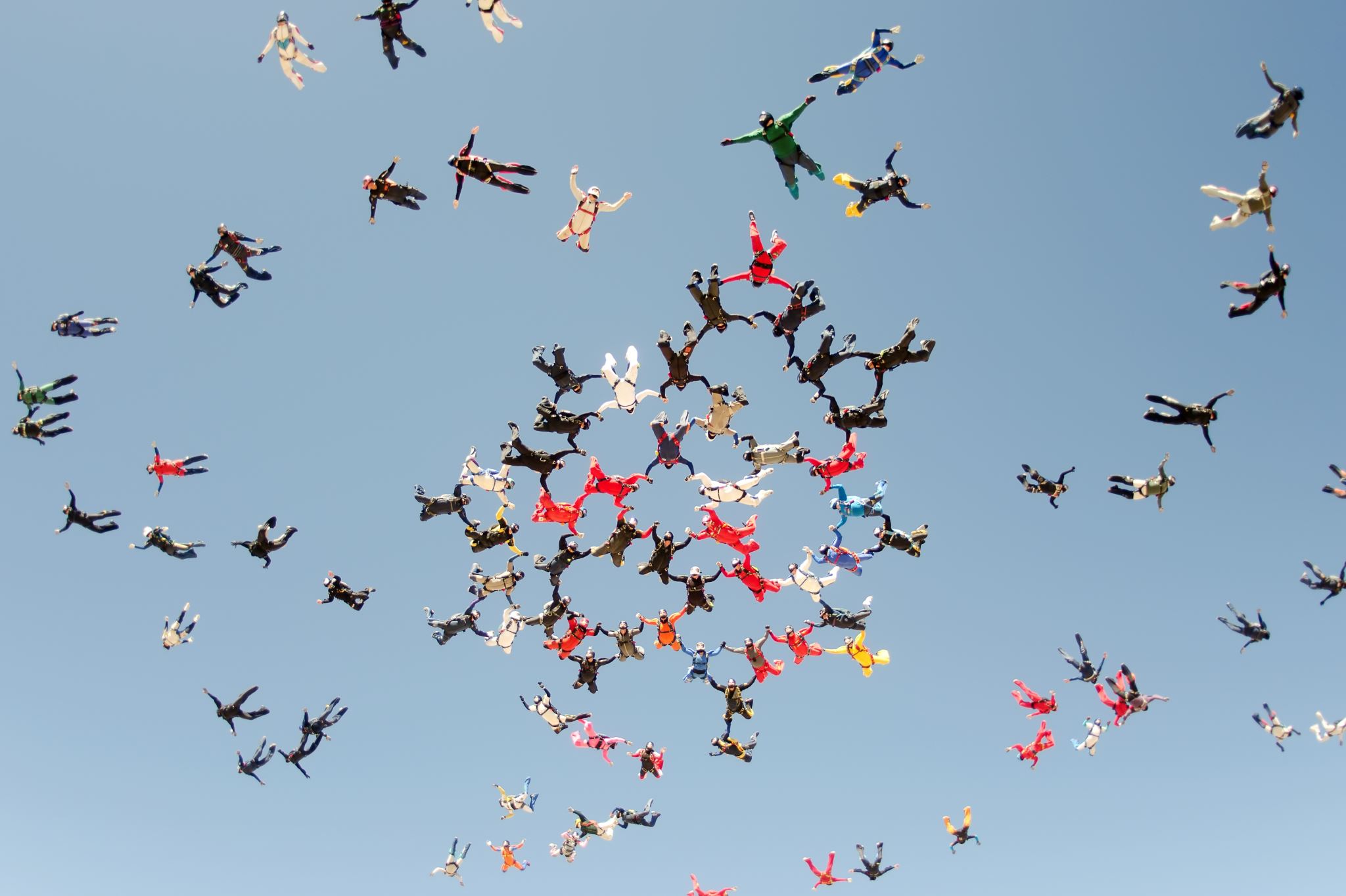 Discussion
il semble que l’utilisation du FRAX sans DMO soit tout à fait acceptable pour définir un risque faible (< 10%) et un risque élevé (>20%). 
Les patients qui profitaient le plus de l’ajout de l’ostéodensitométrie à leur calcul du risque fracturaire étaient ceux qui avaient un risque près du seuil d’intervention.
En concordance avec la NOGG (National Osteoporosis Guideline Groupe, UK), l’utilisation de la DMO pourrait être réservée à ceux qui se trouvent près du seuil d’intervention, c’est-à-dire à risque modéré.
[Speaker Notes: Risque modéré sont ceux qui bénéficient de plus DMO]
Discussion
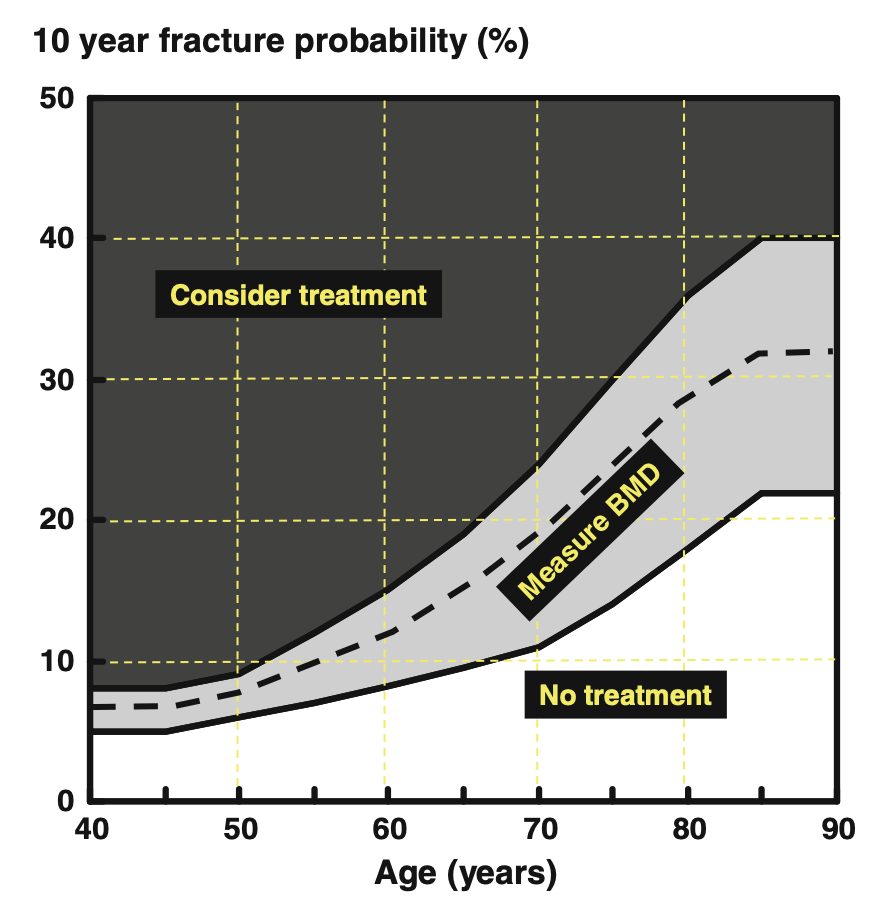 En concordance avec la NOGG (National Osteoporosis Guideline Groupe, UK), l’utilisation de la DMO pourrait être réservée à ceux qui se trouvent près du seuil d’intervention, c’est-à-dire à risque modéré
Discussion
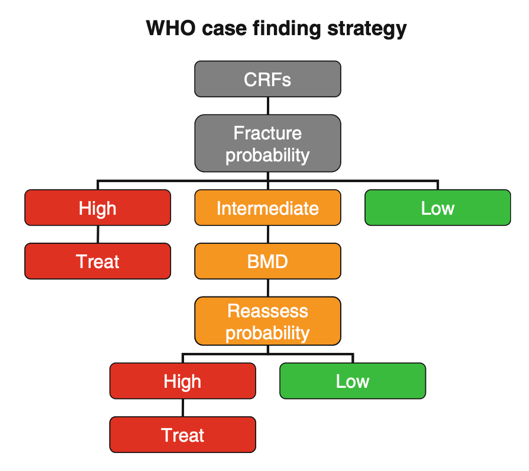 L’organisation mondiale de la santé a aussi suggéré un algorithme d’évaluation qui conserve l’utilisation de l’ostéodensitométrie pour les individus à risque modéré uniquement.
Limitations
[Speaker Notes: Il aurait été intéressant de pouvoir évaluer des études de meilleure qualité (des études randomisées contrôlées) qui comparent directement l’utilisation du FRAX avec DMO et du FRAX sans DMO pour l’établissement de la catégorie de risque fracturaire ainsi que l’initiation du traitement.

Aussi le facteur de risque de fracture de la hanche chez les parents du 1er degré a été extrapolé à partir des statistiques de survenue de cet événement dans la population puisqu’il était impossible d’obtenir l’information directement]
Les facteurs de risque du FRAX ont une forte validité
Réserver l’utilisation de la DMO aux patients donc le score FRAX se situe près du seuil d’intervention, soit à risque modéré.
Il pourrait être intéressant d’obtenir des études de meilleure qualité afin de confirmer cette hypothèse
Et dans un 2e temps d’évaluer l’efficacité de la diminution du risque fracturaire avec un traitement instauré sur la base de l’évaluation du score FRAX seulement.
Conclusion
[Speaker Notes: Dans un 2e temps = un traitement qui serait instauré sans avoir mesurer la DMO]
Nouvelles recommandations du Canadian Task Force
*Émis le 8 mai 2023, après notre revue de la littérature…
[Speaker Notes: et dans les novueaux guidelines ne pas dépister les hommes du tout… et aussi écrire que le snovueaux guidelines sont sortis le 8 mai 2023 or après notre travail de recherche]
Références
Centre for Metabolic Bone Diseases. (2011). FRAX tool. Retrieved 04/20 from https://frax.shef.ac.uk/frax/tool.aspx?country=19
Crandall, C. J., Schousboe, J. T., Morin, S. N., Lix, L. M., & Leslie, W. (2019). Performance of FRAX and FRAX-Based Treatment Thresholds in Women Aged 40 Years and Older: The Manitoba BMD Registry. J Bone Miner Res, 34(8), 1419-1427. https://doi.org/10.1002/jbmr.3717 
Fujimaki, H., Tomioka, M., Kanoshima, Y., Morita, A., Yamori, T., & Inaba, Y. (2022). Accuracy of the Fracture Risk Assessment Tool for judging pharmacotherapy initiation for primary osteoporosis. J Bone Miner Metab, 40(5), 860-868. https://doi.org/10.1007/s00774-022-01356-0 
Johansson, H., Oden, A., Johnell, O., Jonsson, B., de Laet, C., Oglesby, A., McCloskey, E. V., Kayan, K., Jalava, T., & Kanis, J. A. (2004). Optimization of BMD measurements to identify high risk groups for treatment--a test analysis. J Bone Miner Res, 19(6), 906-913. https://doi.org/10.1359/jbmr.2004.19.6.906
Références
Kanis, J. A., Burlet, N., Cooper, C., Delmas, P. D., Reginster, J. Y., Borgstrom, F., Rizzoli, R., European Society for, C., Economic Aspects of, O., & Osteoarthritis. (2008). European guidance for the diagnosis and management of osteoporosis in postmenopausal women. Osteoporos Int, 19(4), 399-428. https://doi.org/10.1007/s00198-008-0560-z 
Kanis, J. A., Harvey, N. C., Johansson, H., Oden, A., Leslie, W. D., & McCloskey, E. V. (2015). FRAX and fracture prediction without bone mineral density. Climacteric, 18 Suppl 2, 2-9. https://doi.org/10.3109/13697137.2015.1092342 
LeBoff, M. S., Greenspan, S. L., Insogna, K. L., Lewiecki, E. M., Saag, K. G., Singer, A. J., & Siris, E. S. (2022). Correction to: The clinician's guide to prevention and treatment of osteoporosis. Osteoporos Int, 33(10), 2243. https://doi.org/10.1007/s00198-022-06479-8 
Leslie, W. D., Lix, L. M., & Binkley, N. (2020). Comparison of screening tools for optimizing fracture prevention in Canada. Arch Osteoporos, 15(1), 170. https://doi.org/10.1007/s11657-020-00846-w
Références
Leslie, W. D., Morin, S., Lix, L. M., Johansson, H., Oden, A., McCloskey, E., Kanis, J. A., & Manitoba Bone Density, P. (2012). Fracture risk assessment without bone density measurement in routine clinical practice. Osteoporos Int, 23(1), 75-85. https://doi.org/10.1007/s00198-011-1747-2 
Ostéoporose Canada. (2022). Faits saillants et statistiques. Retrieved 18/04/2023 from https://osteoporosis.ca/wp-content/uploads/Ostéoporose-Canada-2022-Faits-saillants-et-statistiques_web-1.pdf?_ga=2.146035380.1296357752.1681939280-896442556.1681939280
Papaioannou, A., Morin, S., Cheung, A. M., Atkinson, S., Brown, J. P., Feldman, S., Hanley, D. A., Hodsman, A., Jamal, S. A., Kaiser, S. M., Kvern, B., Siminoski, K., Leslie, W. D., & Scientific Advisory Council of Osteoporosis, C. (2010). 2010 clinical practice guidelines for the diagnosis and management of osteoporosis in Canada: summary. CMAJ, 182(17), 1864-1873. https://doi.org/10.1503/cmaj.100771 
Statistiques Québec. (2023).  https://statistique.quebec.ca/fr
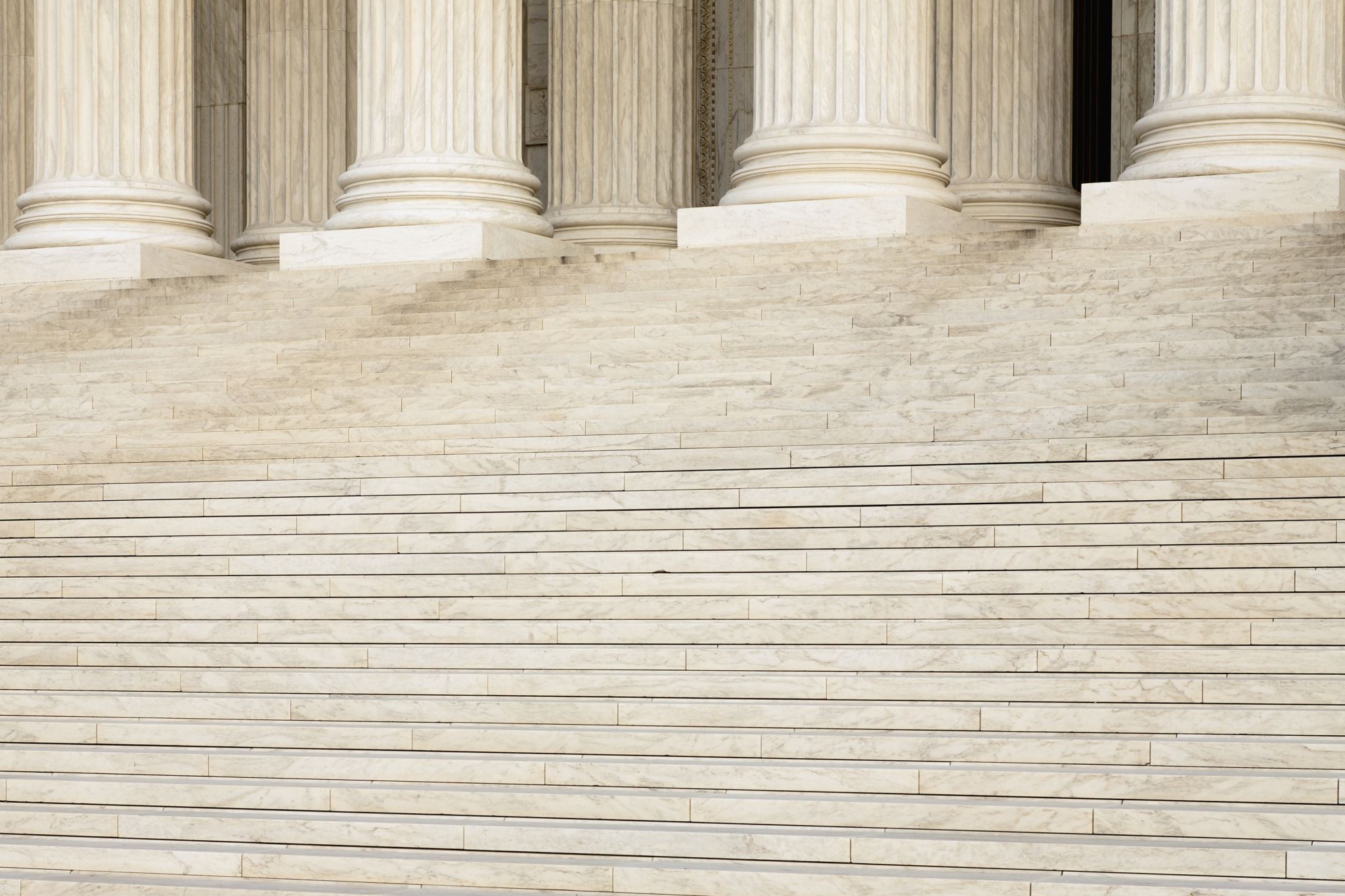 Remerciements
Un merci tout spécial au Dr Alexandre Audet et au bibliothécaire Alexandre Amar-Zifkin qui nous ont apporté leur aide précieuse tout au long du projet.